Etude des transformations chimiques
Partie I
Objectifs du chapitre
réaction chimique & équation chimique
La réaction chimique est un événement.
L’équation chimique est la façon de représenter l’événement.
L’évènement est la ou les transformation(s) d’une ou plusieurs molécules.
équations chimiques
Conformes au principe de conservation des atomes (et des charges)

Exemple: le gaz de ville qui brûle
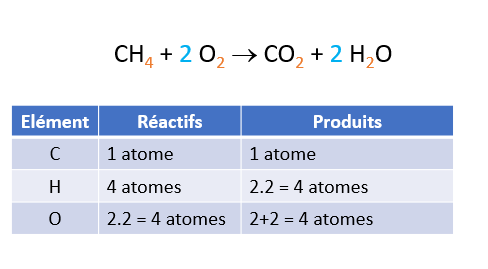 équations chimiques
Conformes au principe de conservation de la matière (Lavoisier)
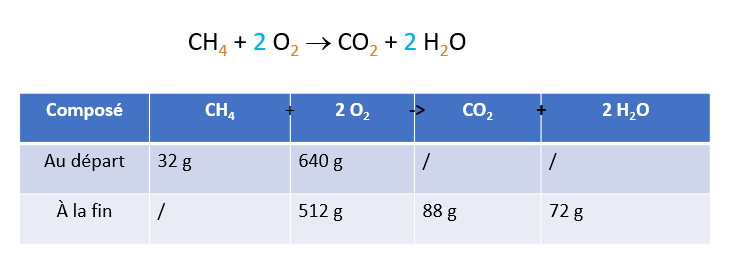 masse totale de réactifs 	=	masse totale de produits 
			  		(+ réactifs en excès)
32 + 640 => 672 g			88 + 72 + 512 => 672 g
Pondération des équations chimiques
Il s’agit de placer des coefficients (souvent des nombres entiers) DEVANT les molécules de manière à égaler le nombre d’atomes à gauche (réactifs) et à droite (produits) de la flèche.

ATTENTION, cela suppose que les molécules soient correctement écrites (cf. chapitre 1) !
Exemples:	2 NaOH + H2SO4 -> Na2SO4 + 2 H2O
		Fe2S3 + 6 HCl → 2 FeCl3 + 3 H2S
Exemples:	NaOH + H2SO4 -> Na2SO4 + H2O
		Fe2S3 + HCl → FeCl3 + H2S
Pondération des équations chimiques
Pondérez les équations suivantes :	

Al2(CO3)3 + HNO2 -> Al(NO2)3 + H2CO3
NaOH + H3PO4 -> Na3PO4 + H2O
P2O5 + H2O -> H3PO4
nitrate d’argent et chlorure de fer III -> chlorure d’argent et 										nitrate de fer III
Pondération des équations chimiques
Pondérez les équations suivantes :	

Al2(CO3)3 + 6 HNO2 -> 2 Al(NO2)3 + 3 H2CO3
3 NaOH + H3PO4 -> Na3PO4 + 3 H2O
P2O5 + 3 H2O -> 2 H3PO4
3 AgNO3 + FeCl3 -> 3 AgCl + Fe(NO3)3
Présence de charges et solutions aqueuses
Exercice 1 des notes
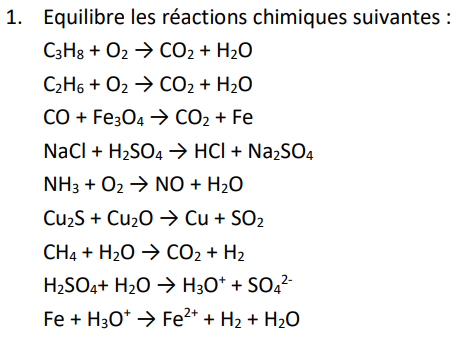 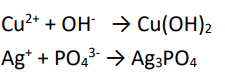 Exercice 1 des notes: solution
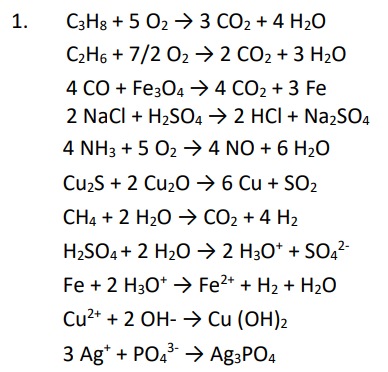 2 H2O
Différents types de réactions chimiques
Critère = nature de la réaction
Réactions redox (cf. chapitre 9) : avec changement du N.O. de certains atomes
Réactions d’échanges ioniques : sans changement du N.O. des atomes.
Critère = mécanisme réactionnel
Réactions d’addition :  A+B → AB
Réactions de décomposition :  AB → A + B
Réactions de substitution :  AB + C → CB + A ou AB + CD → AD + CB 
Critère = nature du produit formé
Réactions de précipitation : NaCl(aq) + AgNO3 (aq) -> AgCl(s) (précipité) + 						NaNO3(aq) 
Réactions de complexation (abordées en bloc 2)
Réactions complètes et réactions limitées à un équilibre
Réactions complètes (Réactifs  Produits)
=> Se déroule jusqu’à épuisement d’un réactif (le limitant) au moins

+
+

+
+
Réactions complètes et réactions limitées à un équilibre
Réactions limitées à un équilibre (Réactifs ⇌ Produits)
 Aucun des réactifs n’est épuisé totalement
 Réaction directe () et réaction inverse () se produisent en même temps 
 A l’équilibre, les 2 réactions ont la même vitesse même si on a l’impression que rien ne change
⇌
+
Étude quantitative de réactions chimiques complètes
La stoechiométrie
Qu'est-ce que la stœchiométrie ?
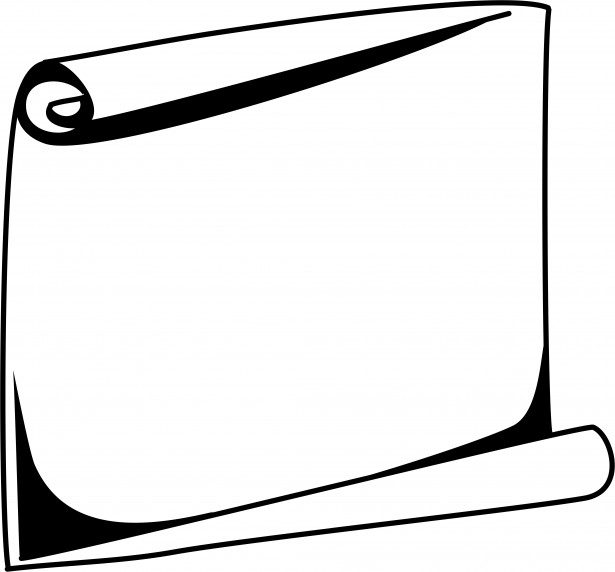 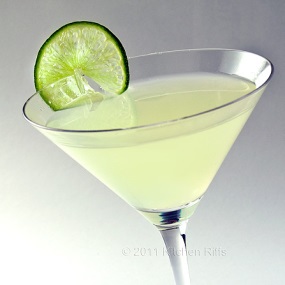 Marquise aux citrons (10 pers.)
Prendre 1 L de vin blanc de Moselle
Ajouter 400 g de sucre fin et bien mélanger
Ajouter 500 mL de Gin
Ajouter le jus de 6 citrons
Mélanger le tout et conserver au frigo
Juste avant de servir, verser 
1 bouteille d'eau pétillante fraîche
Tchin tchin !
Qu'est-ce que la stœchiométrie ?
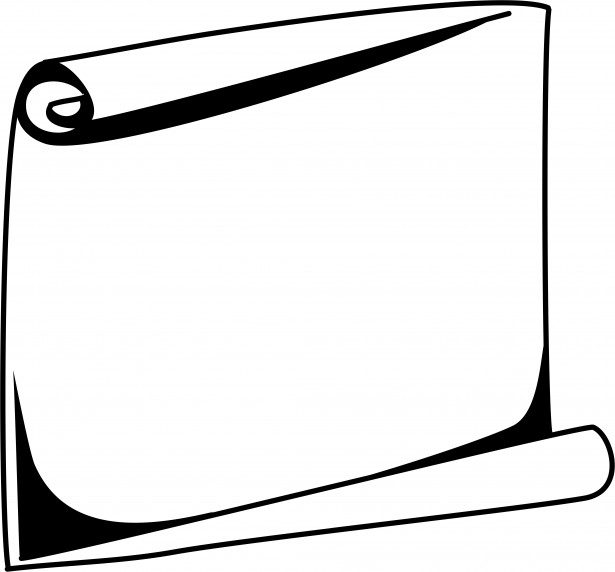 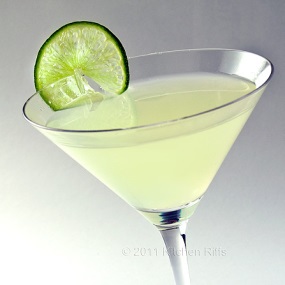 Marquise aux citrons (10 pers.)
Prendre 1 L de vin blanc de Moselle
Ajouter 400 g de sucre fin et bien mélanger
Ajouter 500 mL de Gin
Ajouter le jus de 6 citrons
Mélanger le tout et conserver au frigo
Juste avant de servir, verser 
1 bouteille d'eau pétillante fraîche
Tchin tchin !
Proportions 
déterminées
=
"stœchiométrie"
A quoi sert la stœchiométrie ?
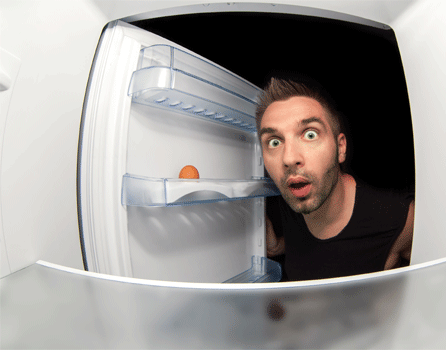 C'est pareil pour la chimie…
2  H2        +        O2                  2  H2O
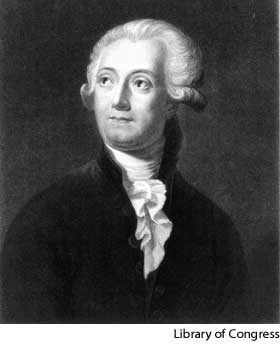 Loi de conservation de la matière de 
A. Lavoisier
Conditions stoechiométriques
Quantités de réactifs respectent les proportions indiquées par l’équation
2  H2        +        O2                  2  H2O
Tous les réactifs sont consommés !
Conditions stoechiométriques
Quantités de réactifs respectent les proportions indiquées par l’équation
2  H2        +        O2                  2  H2O
Tous les réactifs sont consommés !
Conditions non-stoechiométriques
Quantités de réactifs ne respectent PAS les proportions indiquées par l’équation
2  H2        +        O2                  2  H2O
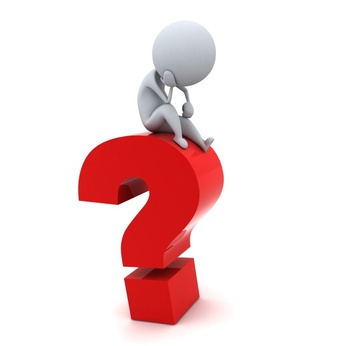 Réactif en
EXCES
Réactif LIMITANT 
(= en défaut)
est partiellement consommé
est totalement consommé
Comment prévoir les quantités formées 
si les conditions stoechio. ne sont pas respectées?
Partons d’un exemple….

A l’état gazeux, on fait réagir 60 g de dihydrogène avec 56 g de diazote. Quelle masse d’ammoniac sera formée ? 

Réactifs ? Produit ?

Equation de la réaction ?
x 6,02 1023
x nombre d’Avogadro
Exemple:
         
		N2       +  3  H2           2 NH3
2
30
0
Conditions stoechio si :
n0 H2 = 3* n0 N2
Conditions non stoechio et N2 = réactif limitant
30	3*2 = 6
>
Ici, on a :
Réactif limitant = N2: entièrement consommé    
         
		N2       +  3  H2           2 NH3
2
3*2 = 6
2*2 = 4
2-2 = 0
30-6 = 24
0+4 = 4
Bilan massique:
         
		N2       +  3  H2           2 NH3
Rendement d’une réaction chimique
Rendement d’une réaction chimique: exemple
On attaque 54 mg d’aluminium par 40 ml de HCl 0,5 M et on obtient du dihydrogène gazeux et du chlorure d’aluminium en solution. 
Le volume de gaz obtenu mesuré dans les CNTP est de 61 ml. 
Quel est le rendement de la réaction ?
Rendement d’une réaction chimique: exemple
On attaque 54 mg d’aluminium par 40 ml de HCl 0,5 M et on obtient du dihydrogène gazeux et du chlorure d’aluminium en solution. Le volume de gaz obtenu mesuré dans les CNTP est de 61 ml. Quel est le rendement de la réaction ?

Réaction:		2 Al(s) + 6 HCl(aq)  2 AlCl3(aq) + 3 H2(g)
Al: 27 g/mol => n°Al = 0,054/27 = 0,002 mol
n°HCl = 0,5.0,040 = 0,02 mol
n°HCl/n°Al = 10 ≠ 3 => on n’est pas dans les proportions stœchiométriques (6/2)
Pour 0,002 mol d’Al, on a besoin de 0,006 mol de HCl.
Or, on a 0,02 mol de HCl
Donc HCl est en excès et Al est limitant => Al est entièrement consommé
Rendement d’une réaction chimique: exemple
+

+
Dans les CNTP, on devrait produire un volume de H2 égal à:
V = n.R.T/p = 0,003.0,082.273,15/1 = 0,067 L = 67 mL

Or on produit réellement 61 mL de H2
Donc le rendement vaut : 100.61/67 = 91 %
Exercices proposés
3-21-4-5 (notes de cours)
Exercices supplémentaires (HELMo Learn)
12-22-23-33-37 (prop. stoechio)
41-43-45-47-49 (prop. non stoechio)
50-52-54-55-59 (rendement)
Notes de cours